Enhancing the Electronic Properties of Indium Oxide via Heteroanionic Doping
NSF DMR-1720139
2020
IRG-2, Northwestern University MRSEC
Heteroanionic doping of metal oxide semiconductors enables unique optoelectronic properties as a result of the tunable bonding and variable charge transport properties imparted by diverse anion chemistry. Here the effects of fluoride (Fˉ) doping in an archetypical metal oxide semiconductor, indium oxide (In-O), is studied. Optimized Fˉ-doped In-O (F:In-O) thin films are characterized by a diverse suite of structural and spectroscopic methods, thus revealing the unique bonding character of fluorine in indium oxide. These experimental results are explained by differences in coordination number as confirmed by atomic-level theoretical calculations. This tailored bonding enhances the electronic properties of F:In-O films as manifested in enhanced switching ratios in thin-film transistors compared to undoped In-O films. These results establish heteroanionic doping as a novel pathway to enhancing the optoelectronic properties of metal oxide semiconductors.
(a)
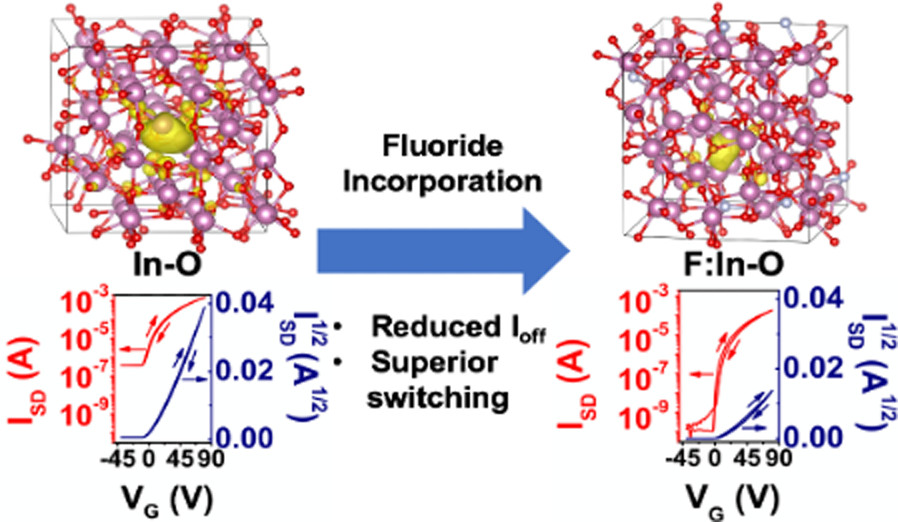 (c)
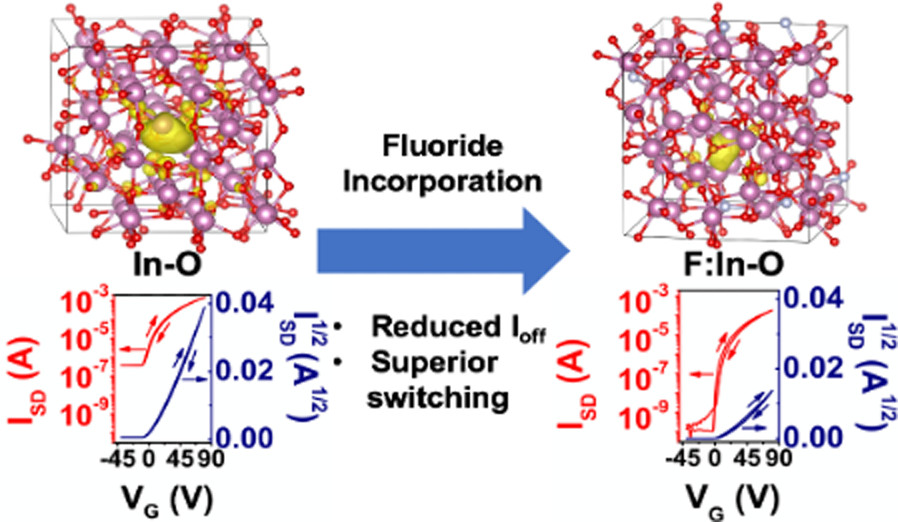 (b)
(d)
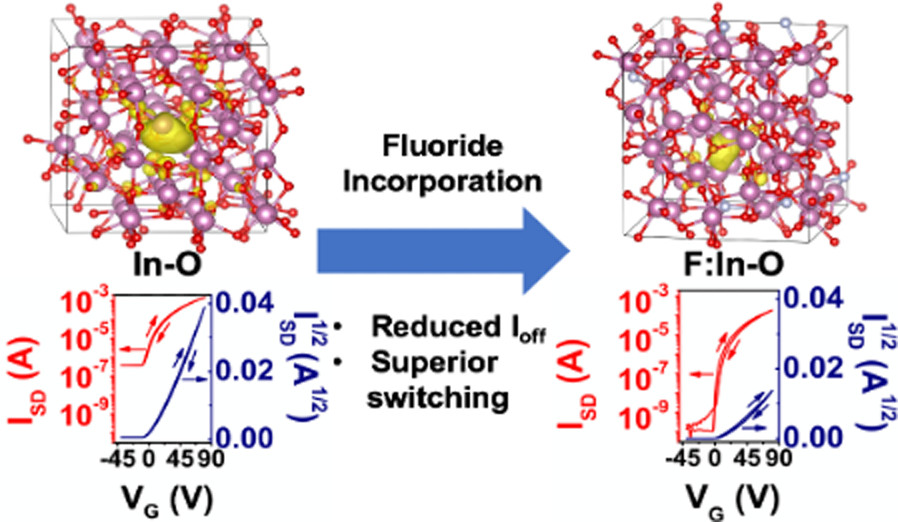 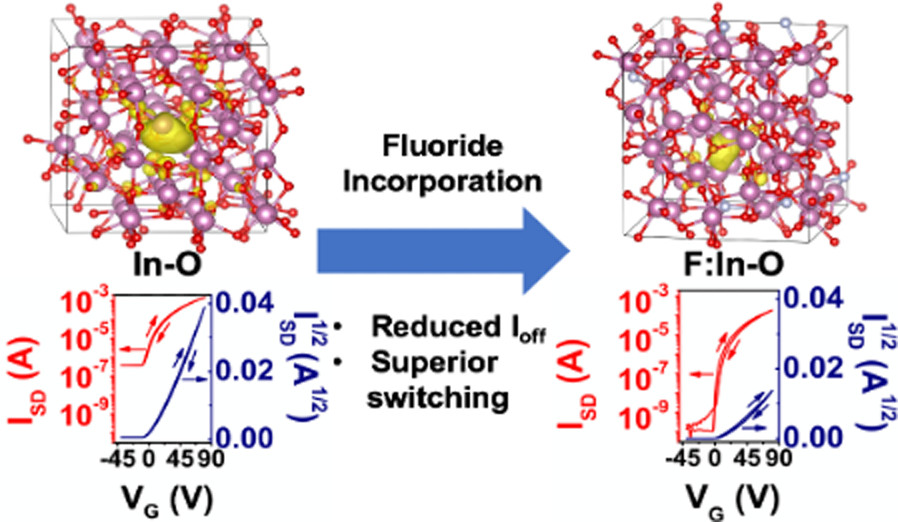 (a) Atomic structure and (b) corresponding transistor current-voltage characteristics of indium oxide. (c) Atomic structure and (d) transistor current-voltage characteristics of fluorine-doped indium oxide, showing significant enhancement of the transistor switching ratio.
Chemistry of Materials, 32, 805 (2020).